Subsidized Housing Projectsfor Low-Income Households
Why We Don’t Offer Housing Assistance to All of the Poorest Families
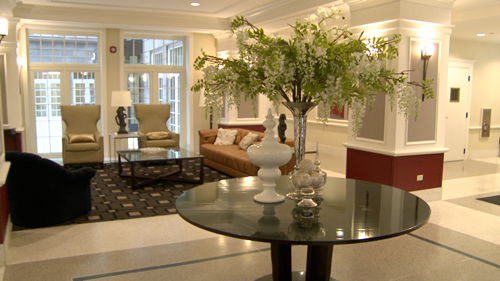 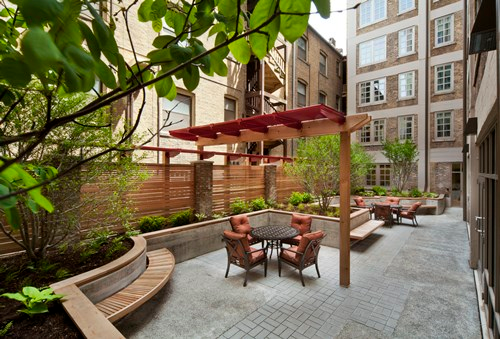 Senior subsidized housing in Chicago. “The Kenmore sits in Chicago's Uptown neighborhood and blocks from the lake and Asia on Argyle.” http://www.thecha.org/senior-housing/ DA: 8/6/2015
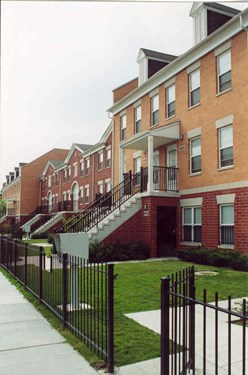 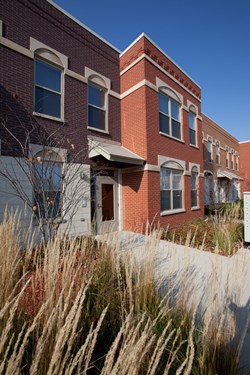 Mixed income housing in Chicago. “Westhaven Park is convenient to Malcolm X City College, the Loop and UIC.” http://www.thecha.org/mixed-income-housing/ DA: 8/6/2015
Mixed income housing in Chicago. “Legends South Hansberry Square. The units range from one to four bedrooms.” http://www.thecha.org/mixed-income-housing/ DA: 8/6/2015
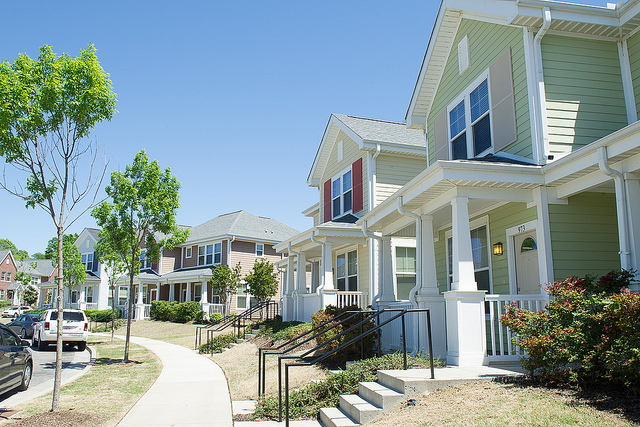 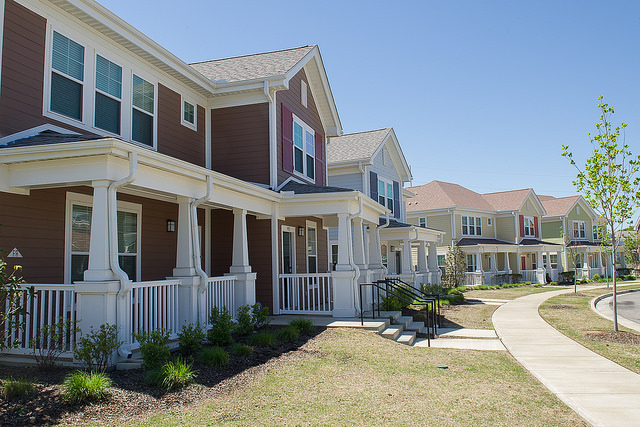 https://www.flickr.com/photos/hudopa/14065254234/
https://www.flickr.com/photos/hudopa/14041685976/
Legends Park in Memphis. “A mixed-income community that will eventually offer 405 apartment units, is semi-gated and has a community pool and gym.” http://www.commercialappeal.com/business/dot-by-dot DA: 8/6/2015
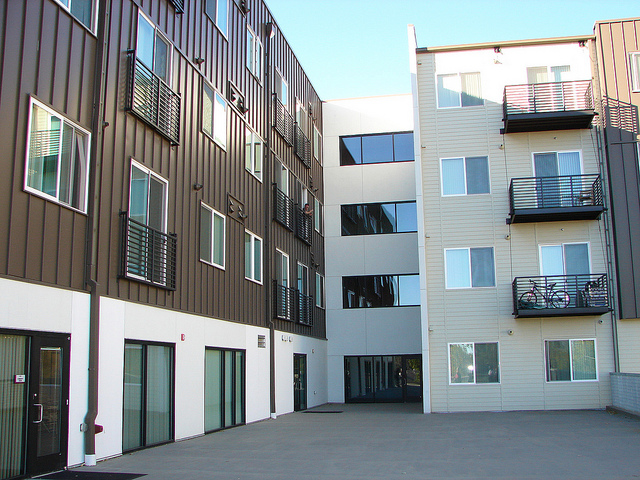 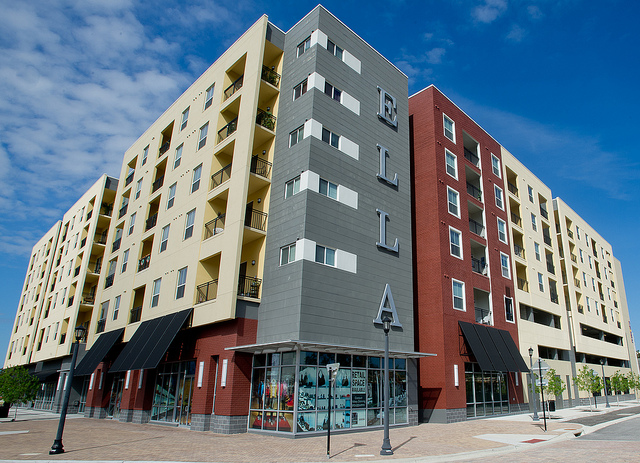 https://www.flickr.com/photos/hudopa/10821340935
https://www.flickr.com/photos/hudopa/8119096892/
Renaissance West End Flats. Low income housing in Denver. Accompanied by the West End Health Center. http://www.westword.com/news/west-end-flats-and-health-center-bring-101-low-income-units-clinic-5871971 DA: 8/6/2015
Ella Encore Housing. Mixed-income housing in Florida. http://www.bizjournals.com/tampabay/news/2012/11/29/ella-nearly-ready-to-open-at-tampas.html DA: 8/6/2015
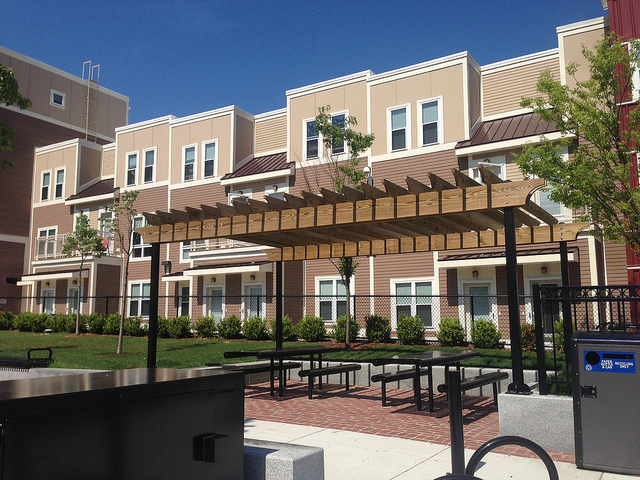 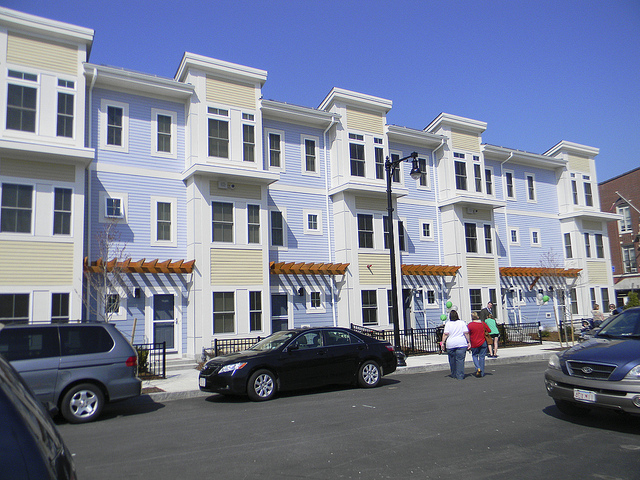 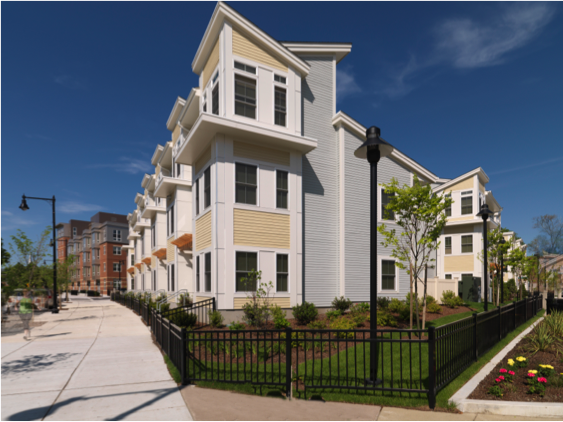 https://www.flickr.com/photos/hudopa/9240190446/
“The Homes at Old Colony is one of the largest “green” residential affordable housing project constructed in the Commonwealth.” https://www.bostonhousing.org/en/Departments/Planning-and-Real-Estate-Development/Mixed-Finance-Development/Old-Colony-Phase-One.aspx DA: 8/6/2015
Chelsea Box District, a mixed-income neighborhood. http://www.chelsearecord.com/2010/07/08/out-of-the-ashes-chelseas-box-district-the-new-up-and-coming-neighborhood/ DA: 8/6/2015
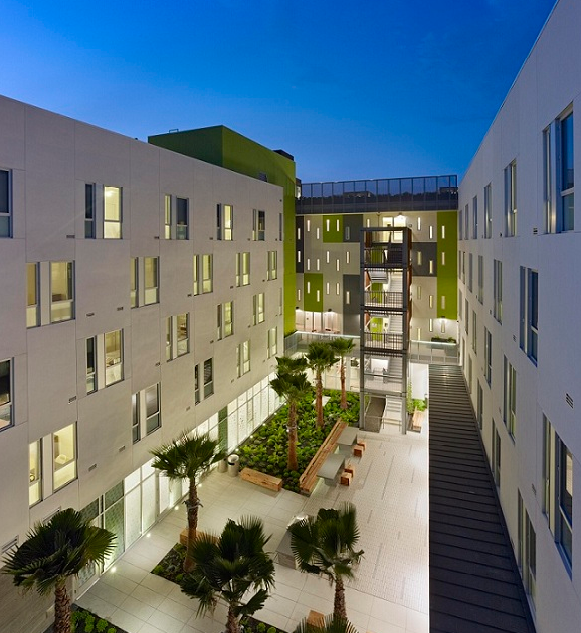 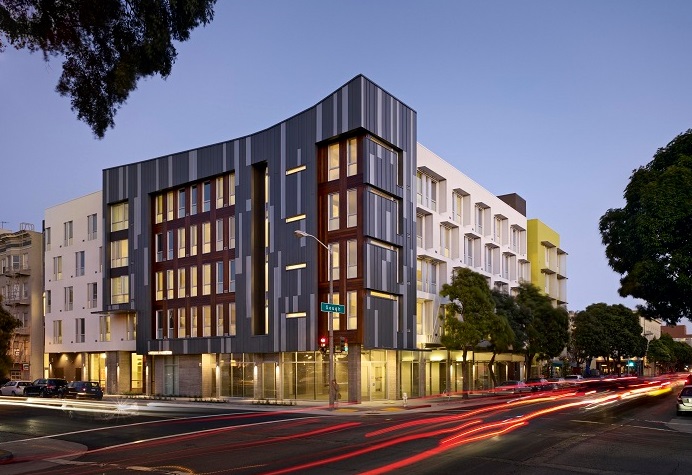 “Richardson Apartments provides 120 permanent supportive housing units to former chronically homeless San Franciscans.” http://www.huduser.org/portal/casestudies/study_08072012_1.html# DA: 8/6/2015
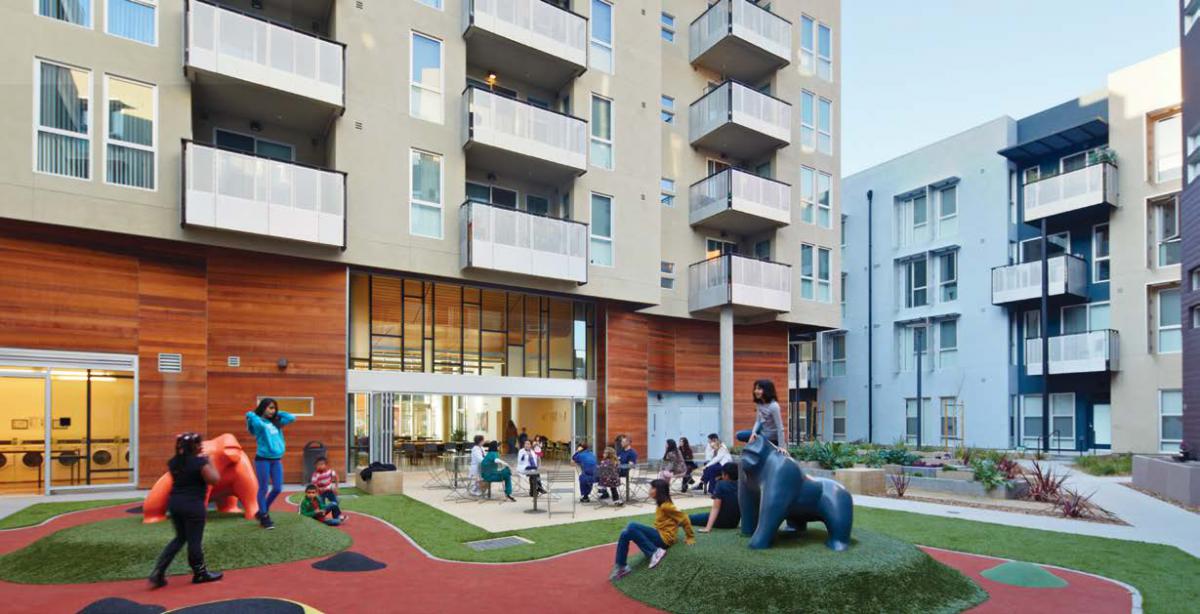 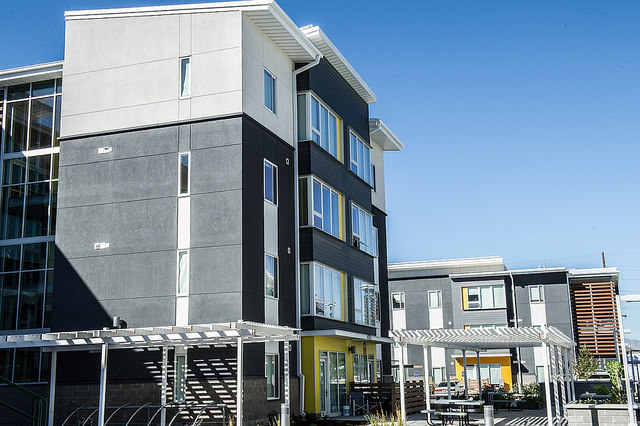 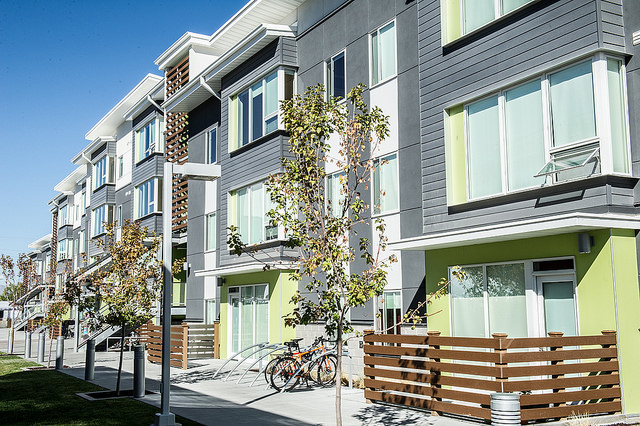 https://www.flickr.com/photos/hudopa/15342926371/
https://www.flickr.com/photos/hudopa/15345805862/
Bud Bailey Community Apartments. “The new complex provides affordable housing for refugees and other low-income members of the local community.” http://www.ksl.com/?nid=148&sid=31699602 DA: 8/6/2015
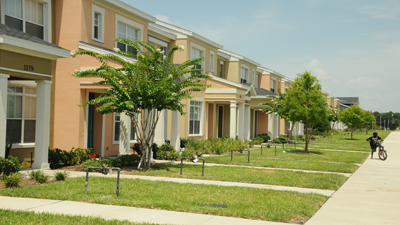 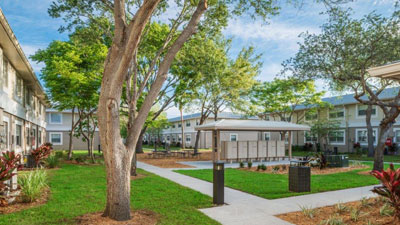 Rental Assistance Demonstration project in Florida. “Inviting surroundings and supportive services are included in the new chapter of the housing development.” http://portal.hud.gov/hudportal/images/hudimg?id=2015-06-15b-fl.jpg DA: 8/6/2015
“Modernizing Affordable Housing in Orlando” http://portal.hud.gov/hudportal/HUD?src=/states/florida/library/photos DA: 8/6/2015
Consequences of Expensive Housing for Some Low-Income Households
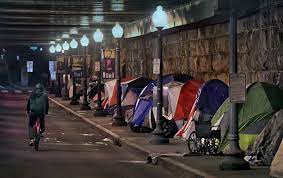 “Family Homelessness in D.C. is Growing”
https://www.washingtonpost.com/opinions/local-opinions/family-homelessness-in-dc-is-growing/2020/12/17/f74fe32e-38cc-11eb-bc68-96af0daae728_story.html
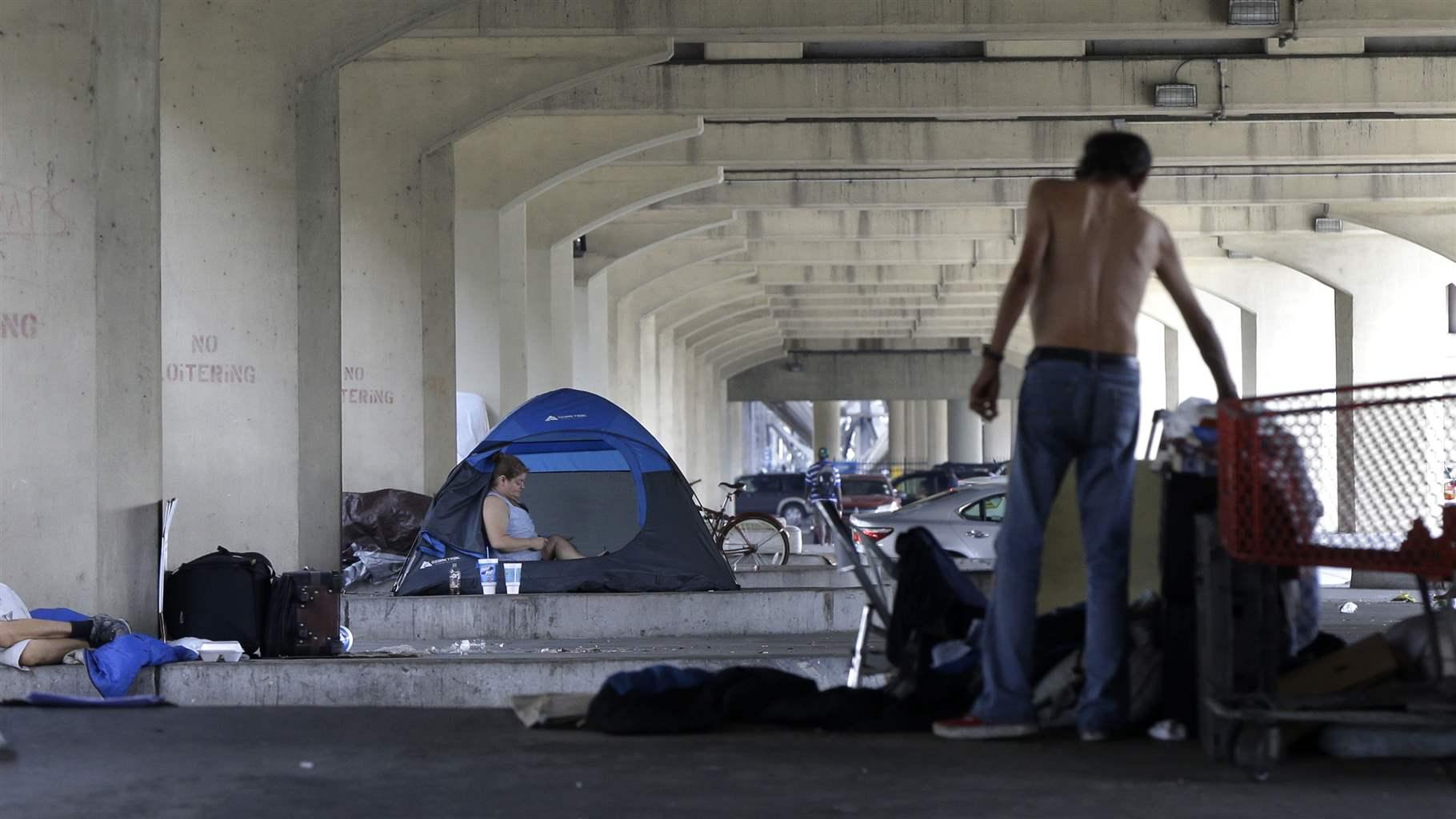 “A homeless encampment under an overpass in New Orleans”
https://www.pewtrusts.org/en/research-and-analysis/blogs/stateline/2019/10/15/what-new-orleans-can-teach-other-cities-about-reducing-homelessness
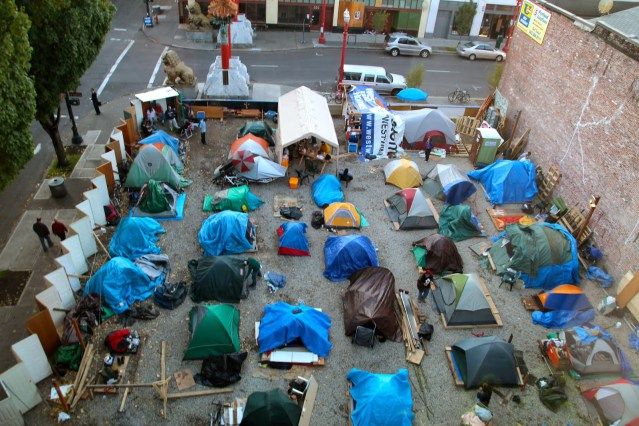 “Tent Cities are Booming”
https://truepundit.com/tent-cities-full-of-homeless-people-are-booming-in-cities-all-over-america-as-poverty-spikes/
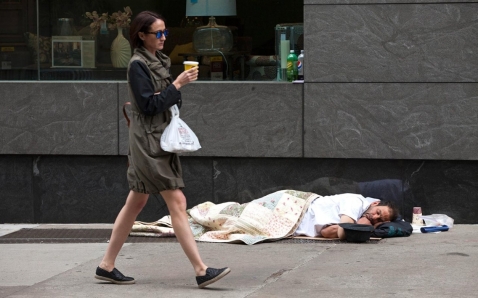 “Homeless People in America” 
https://efsantabarbaranews.com/2018/08/02/homeless-people-in-america-2/
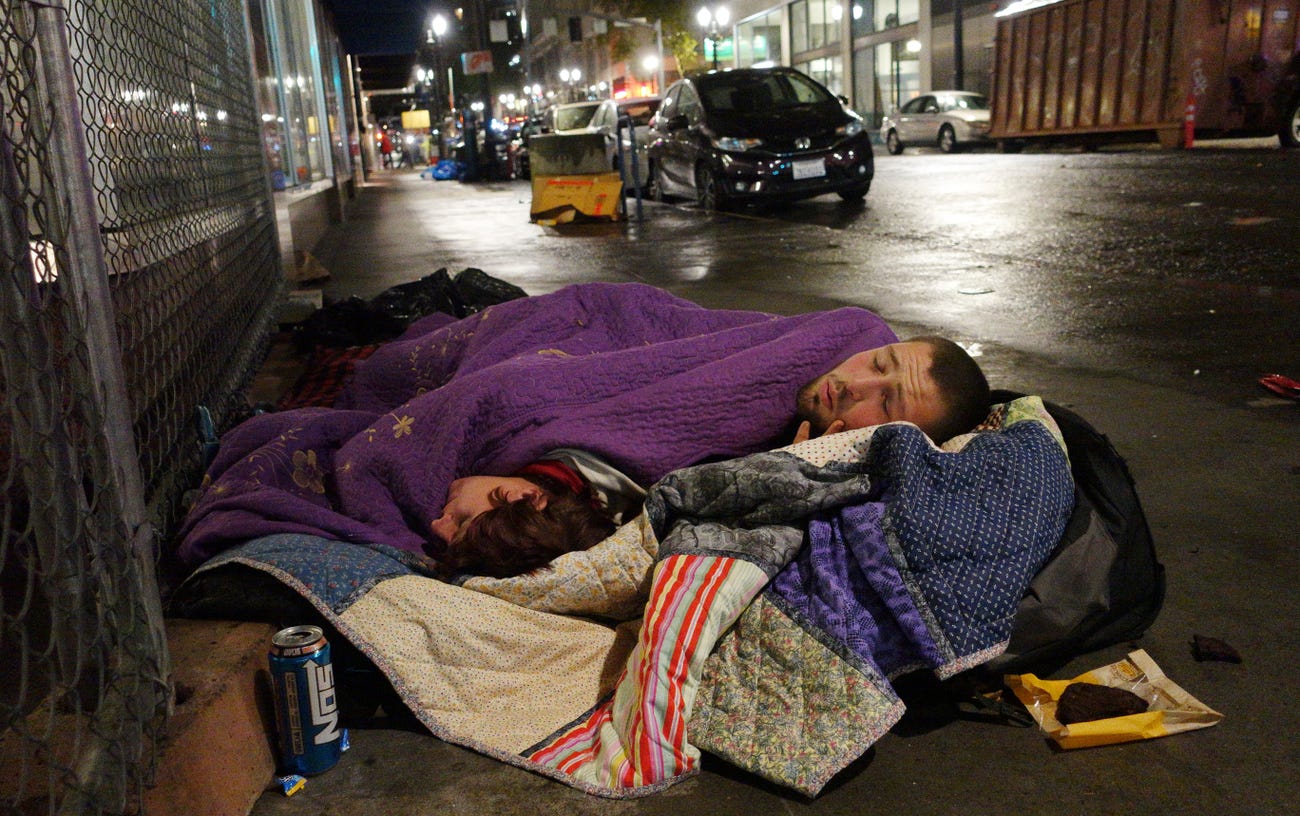 “A couple sleeps on the street in downtown Portland” https://www.businessinsider.com/photos-homelessness-states-worst-crises-2018-11